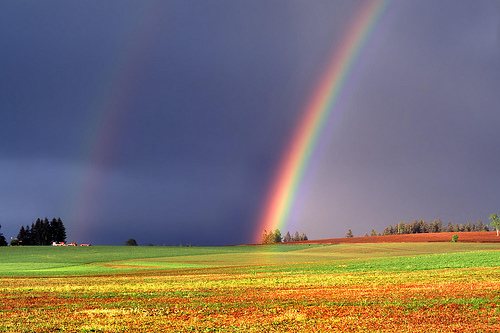 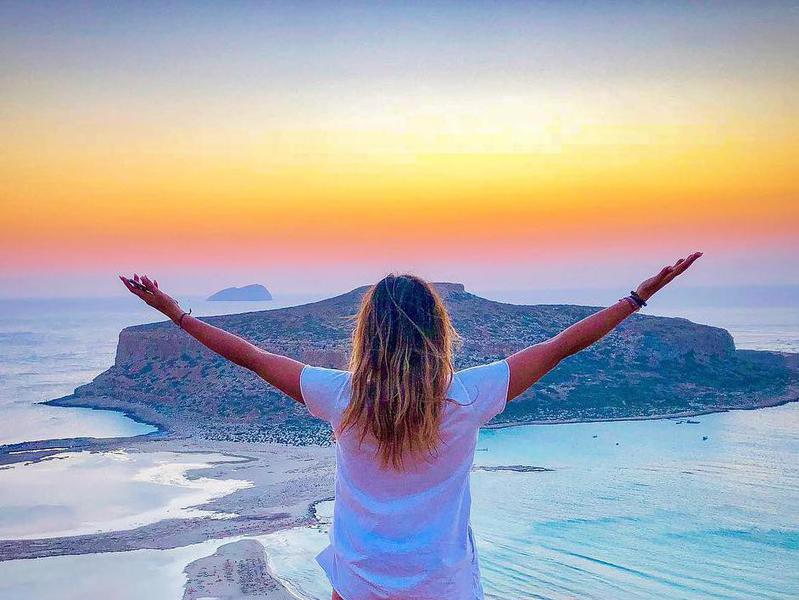 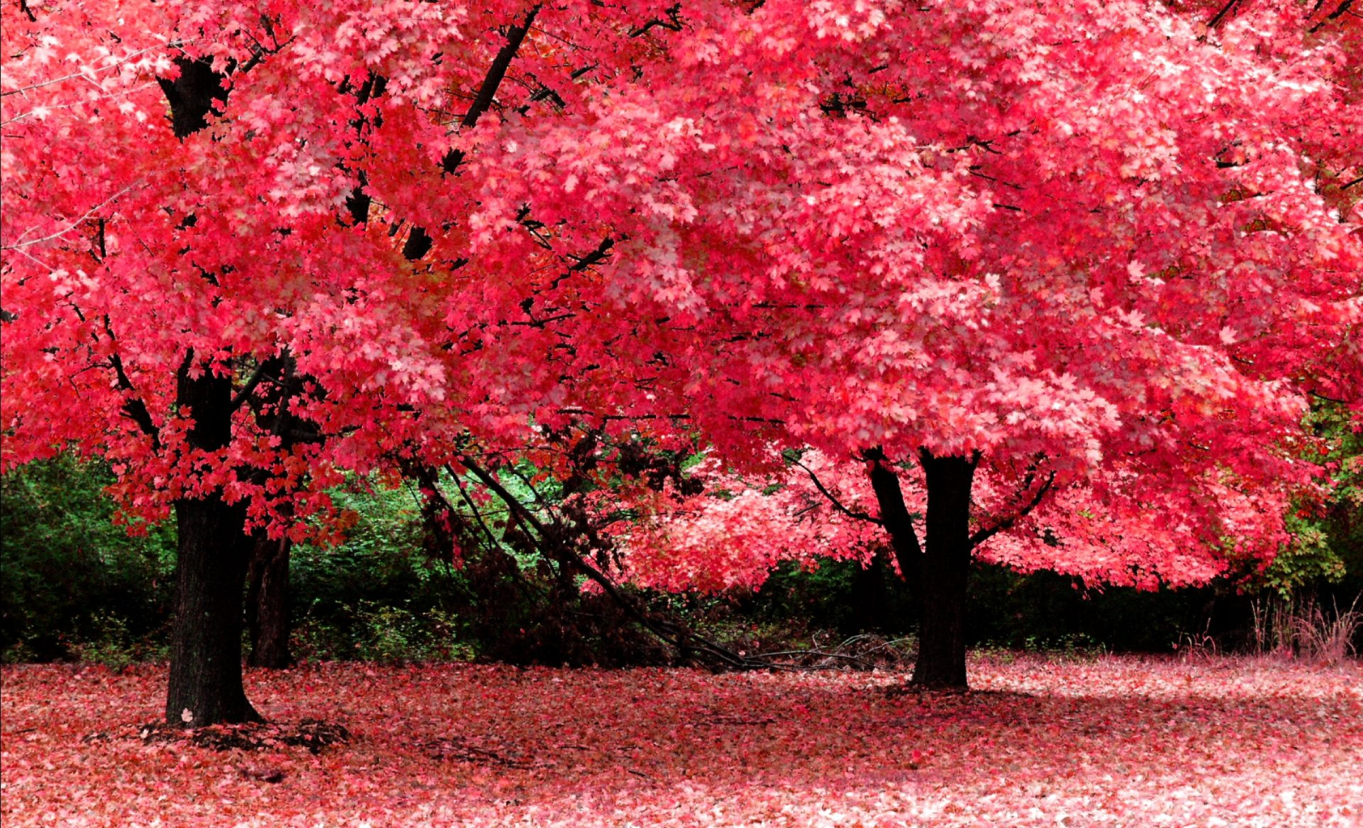 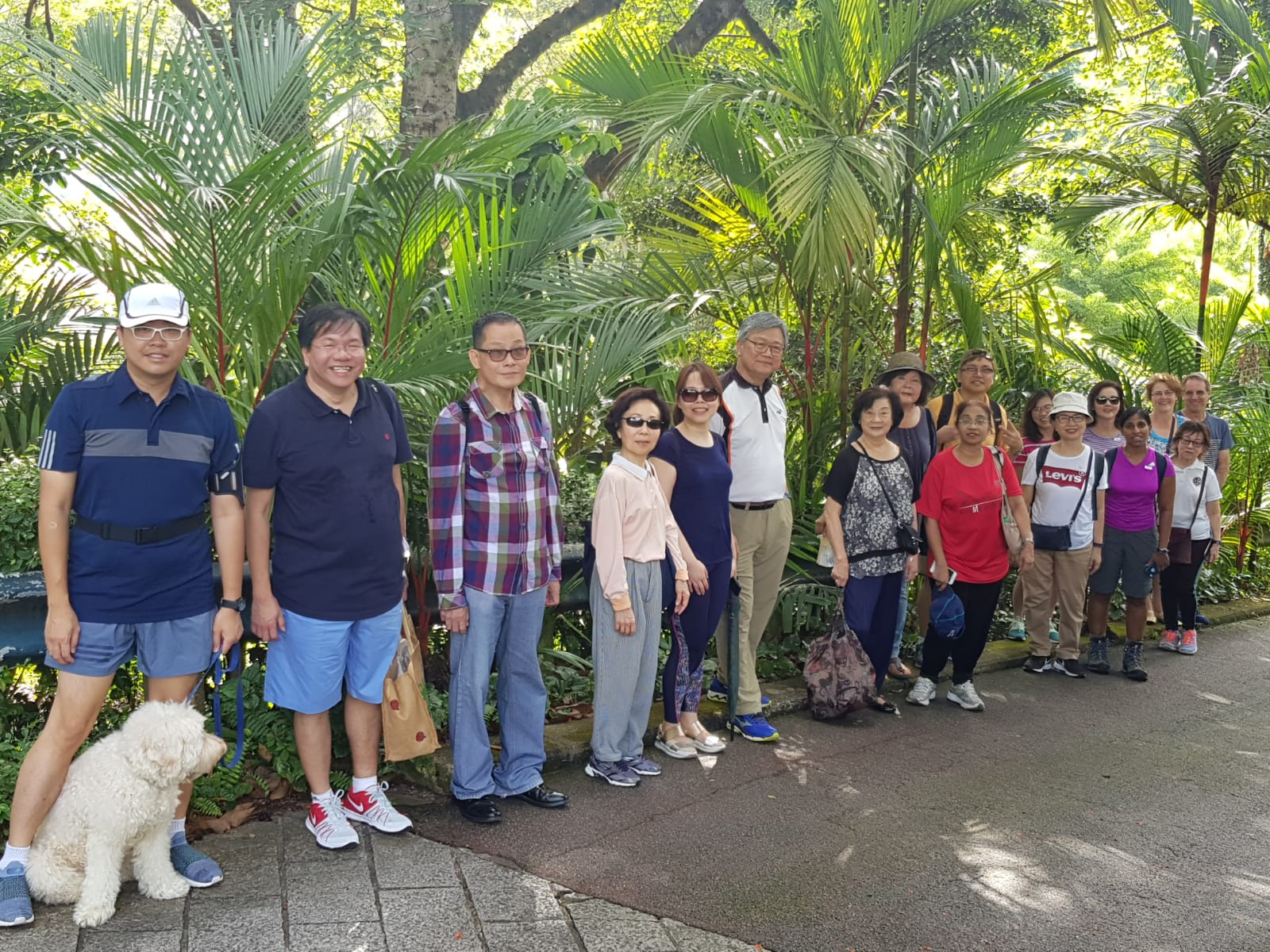 All things bright and beautiful,
All creatures great and small,
All things wise and wonderful,
The Lord God made them all.
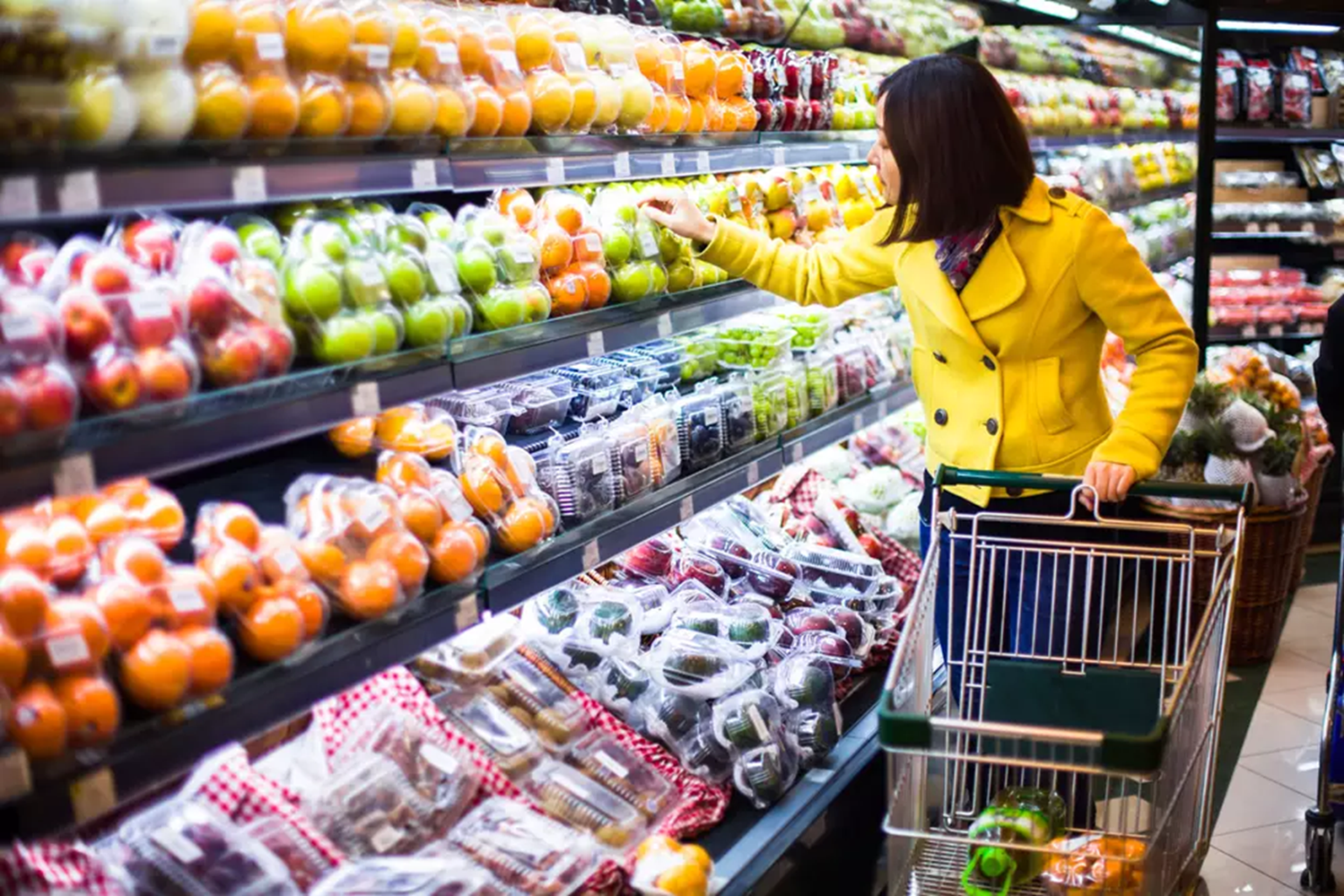 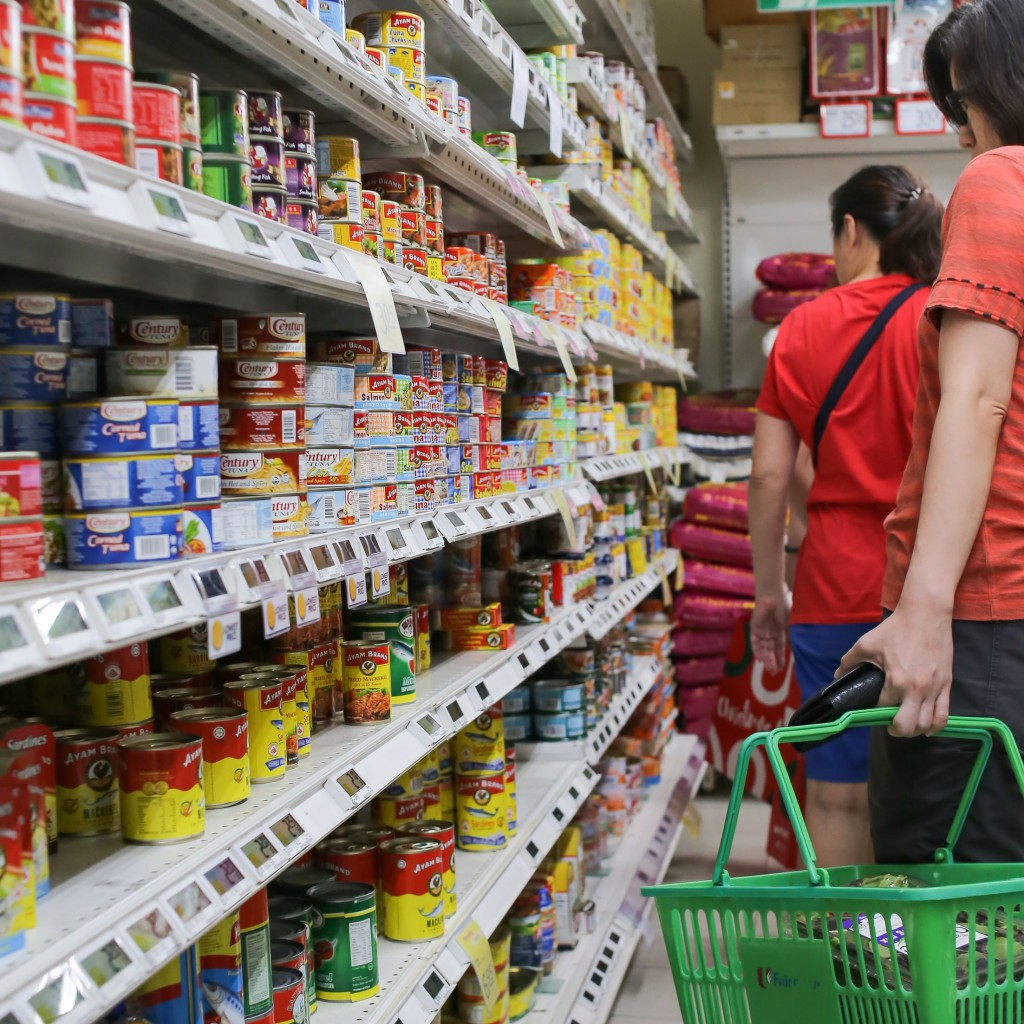 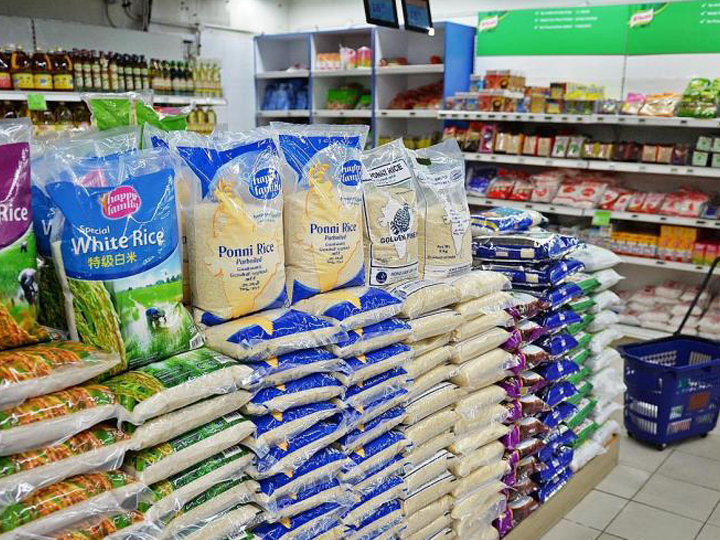 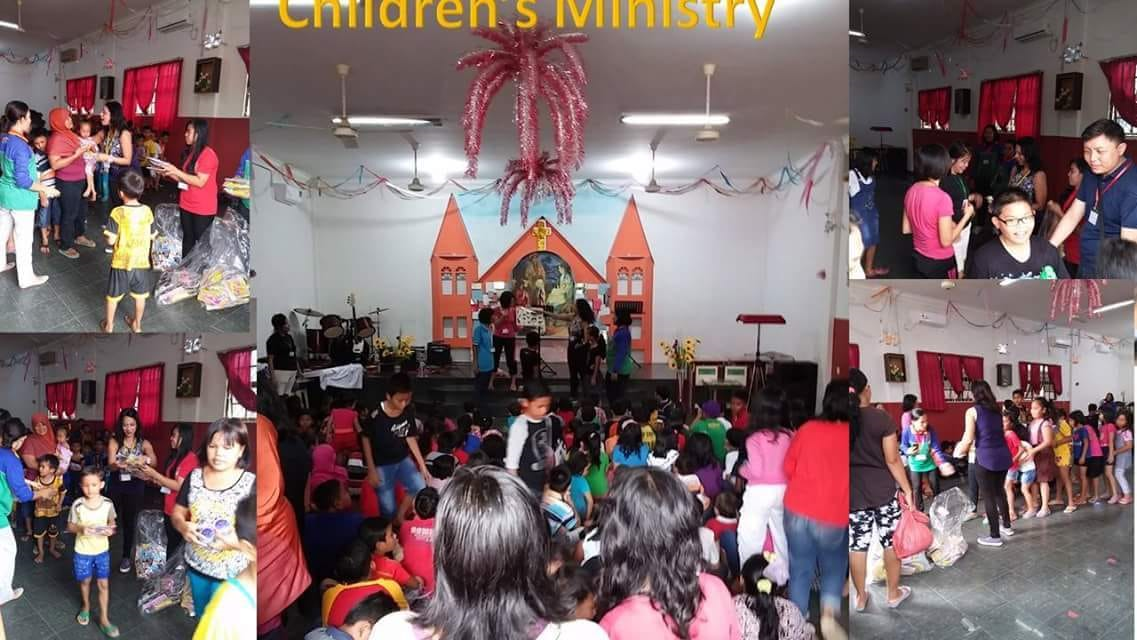 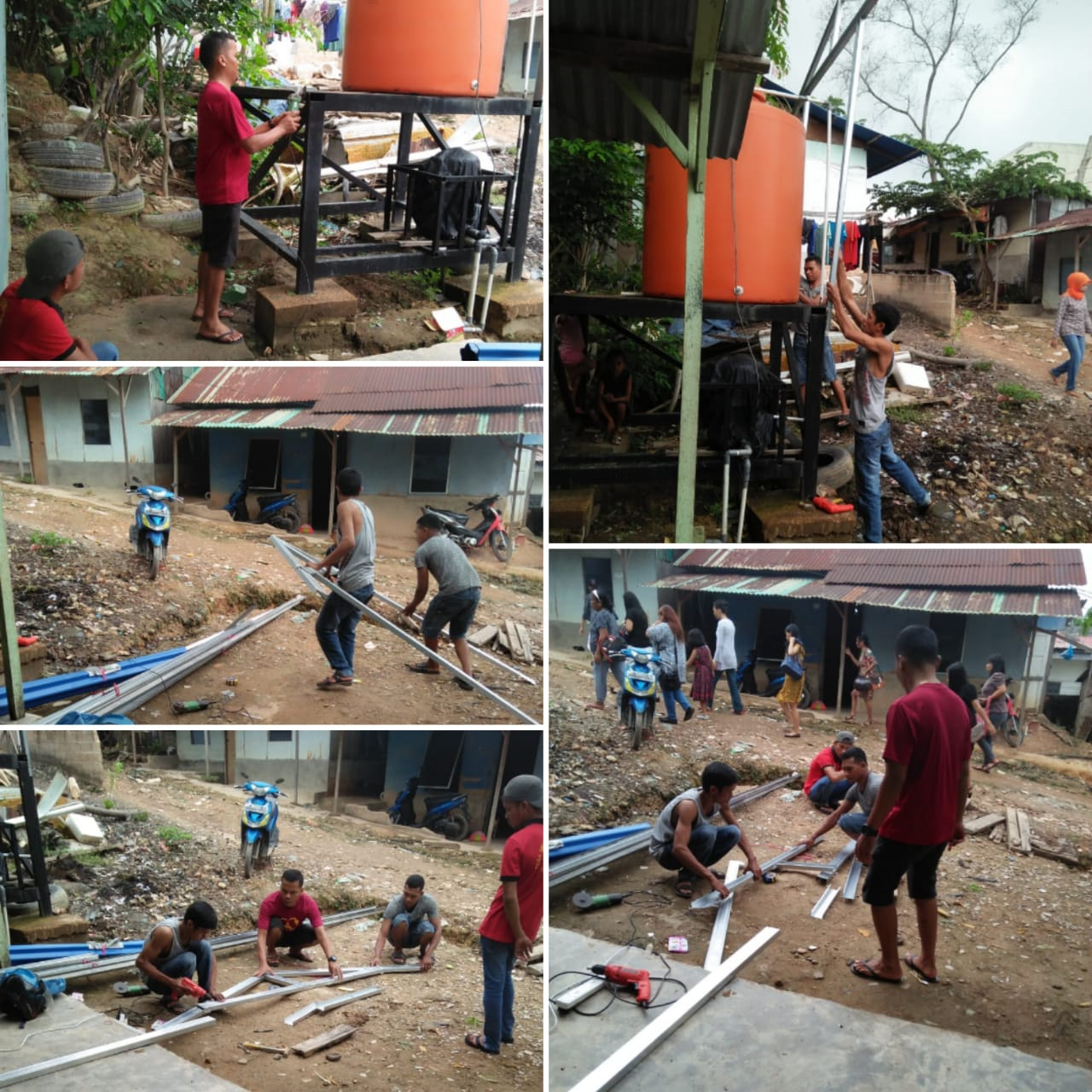 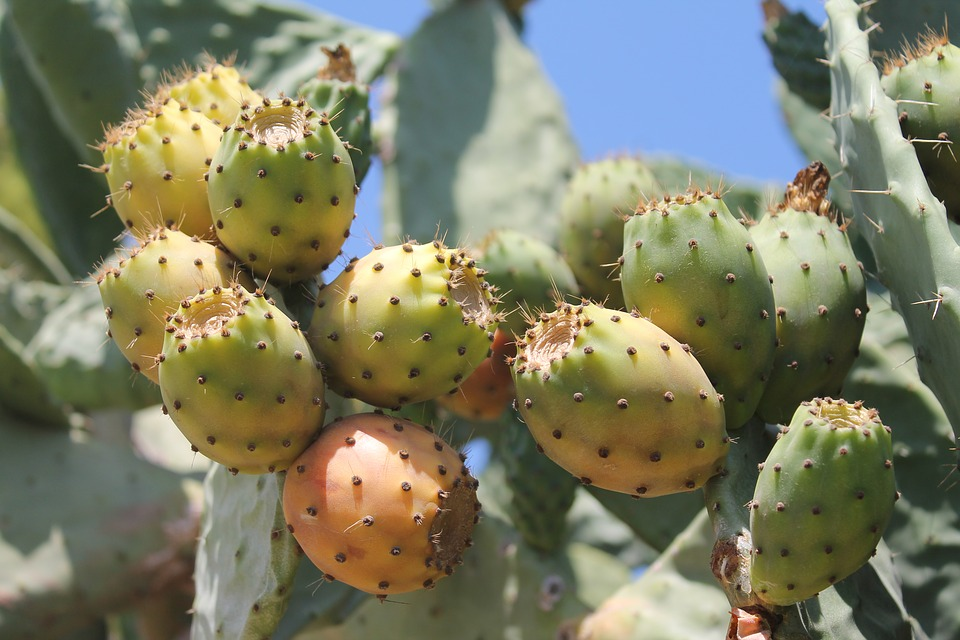 love – joy – peace – 
patience – kindness – goodness – faithfulness - gentleness – 
self-control